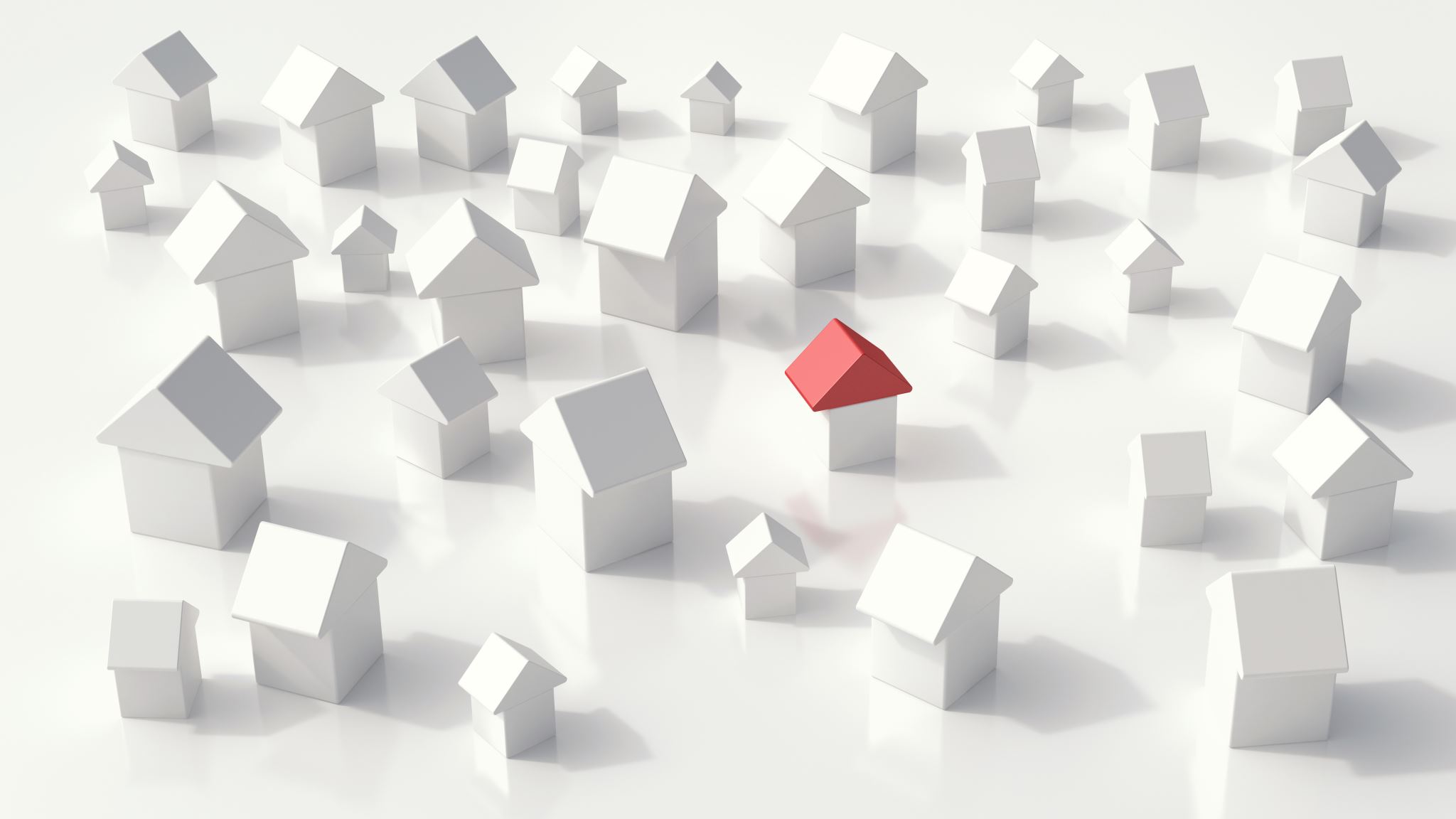 Manchester, CTBoard of Directors
December 6, 2022
Affordable Housing Plan
Affordable Housing Plan (8-30j)
Public Act 17-170 established requirement that Connecticut municipalities adopt Affordable Housing Plans.
Manchester:
Meets the 10% minimum requirement for Affordable Housing for CT Municipalities
Completes various planning documents for affordable housing production- Comprehensive Plan, Analysis of Impediments to Affordable Housing, Plan of Conservation and Development, etc. 
Still required to produce an Affordable Housing Plan every 5 years.
Public Engagement Process
Annual Action Plan
5 Year Consolidated Plan 
Analysis of Impediments to Fair Housing Choice 
Plan of Conservation and Development (POCD)
Sustainable Connecticut
Municipal Learning Collaborative Affordable Housing Pilot
Housing and Fair Rent Commission Review
Public Engagement Process
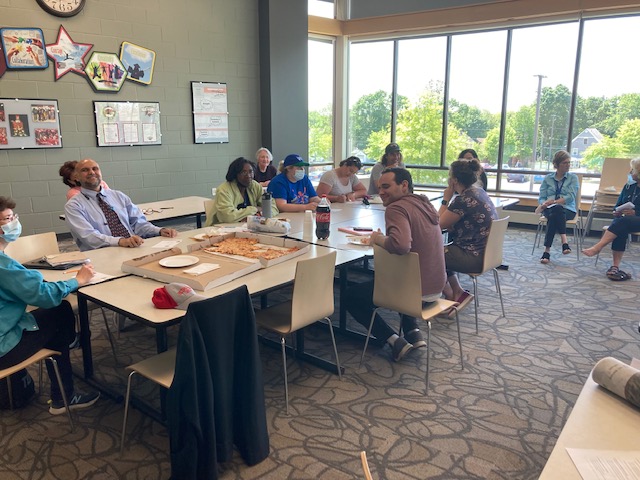 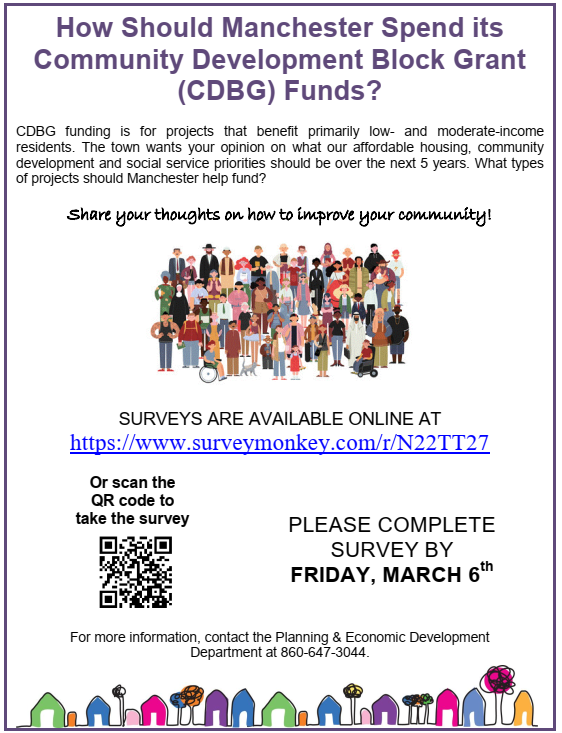 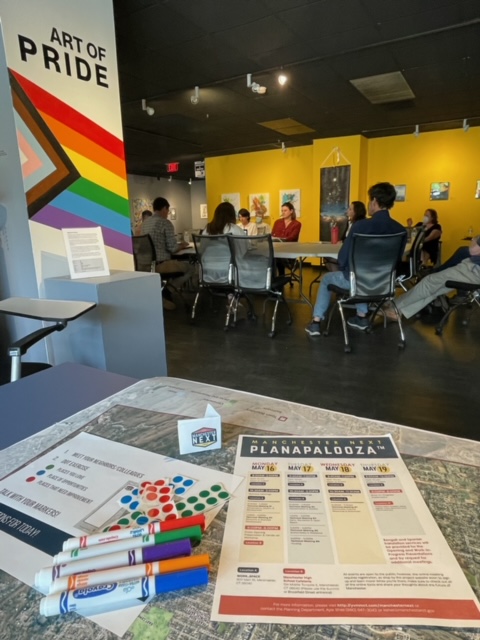 Public Engagement Process
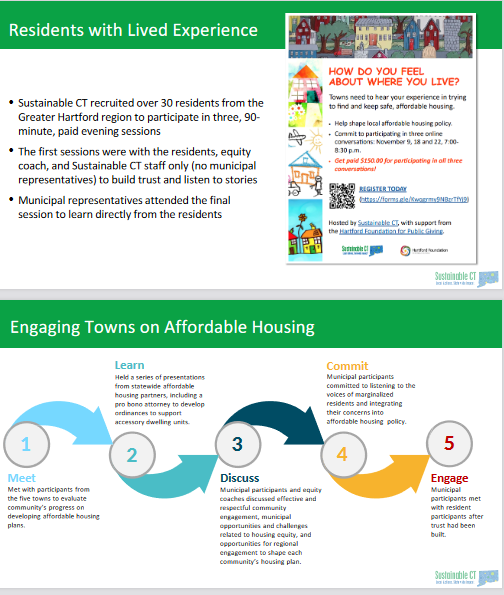 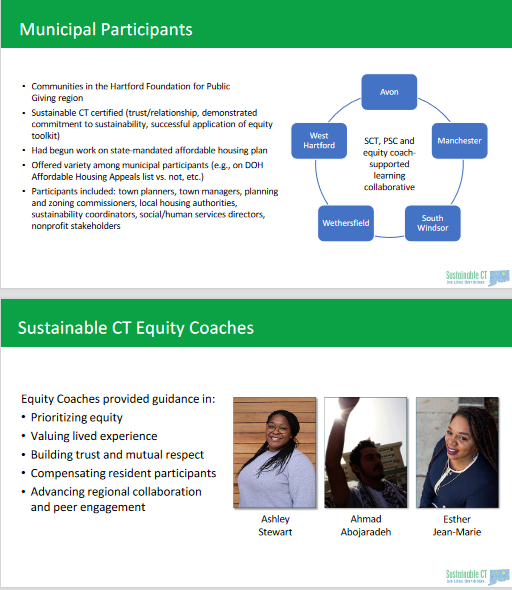 Value Statement
Manchester has long been a regional leader in supplying diverse housing stock, in order to create a welcoming community that meets the needs of existing and new residents regardless of age, ability, race or ethnicity, income, or household type. As a dynamic, evolving community Manchester will continue to support housing policies that foster inclusivity, affordability, and innovation.  Our housing stock will continue to provide housing choices for all people within the community and provide affordable housing choices for all residents and the Town’s workforce.

Manchester will pursue policies and strategies that support reinvestment in existing housing, promote new development and redevelopment of underutilized properties, pathways to affordable home ownership and affordable housing choice through diverse available housing stock. Promoting a diverse Manchester will improve the quality of life for Manchester’s existing and new residents.
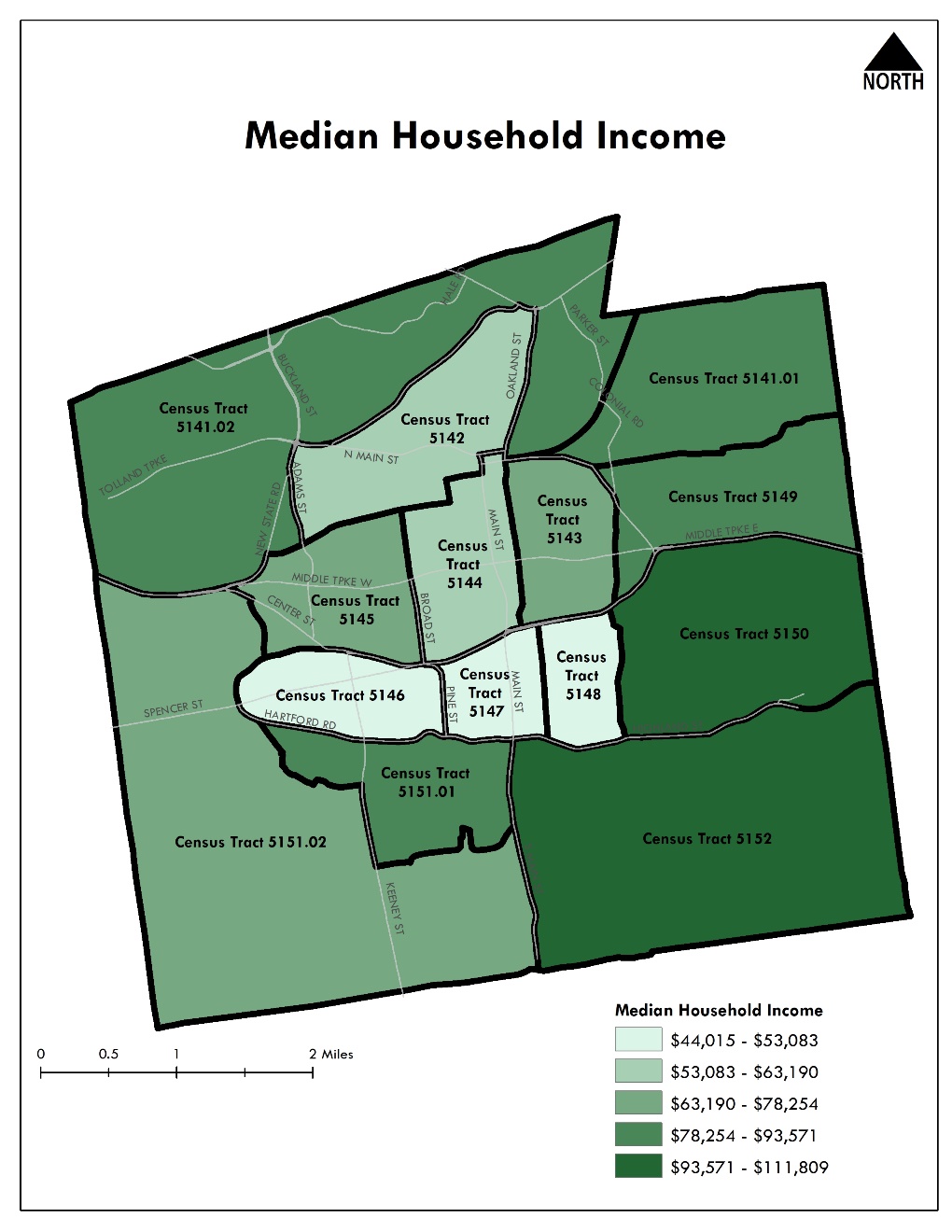 Data
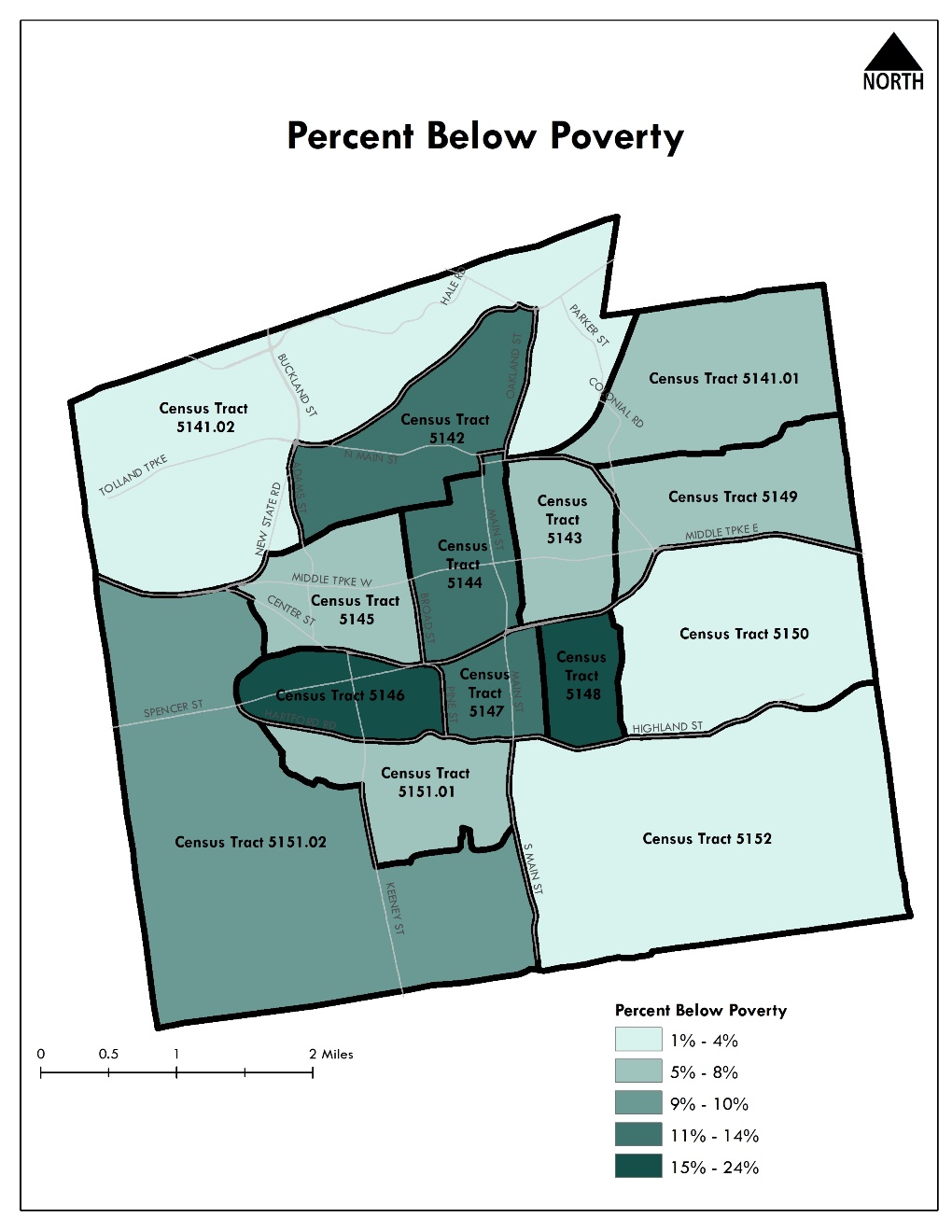 Poverty
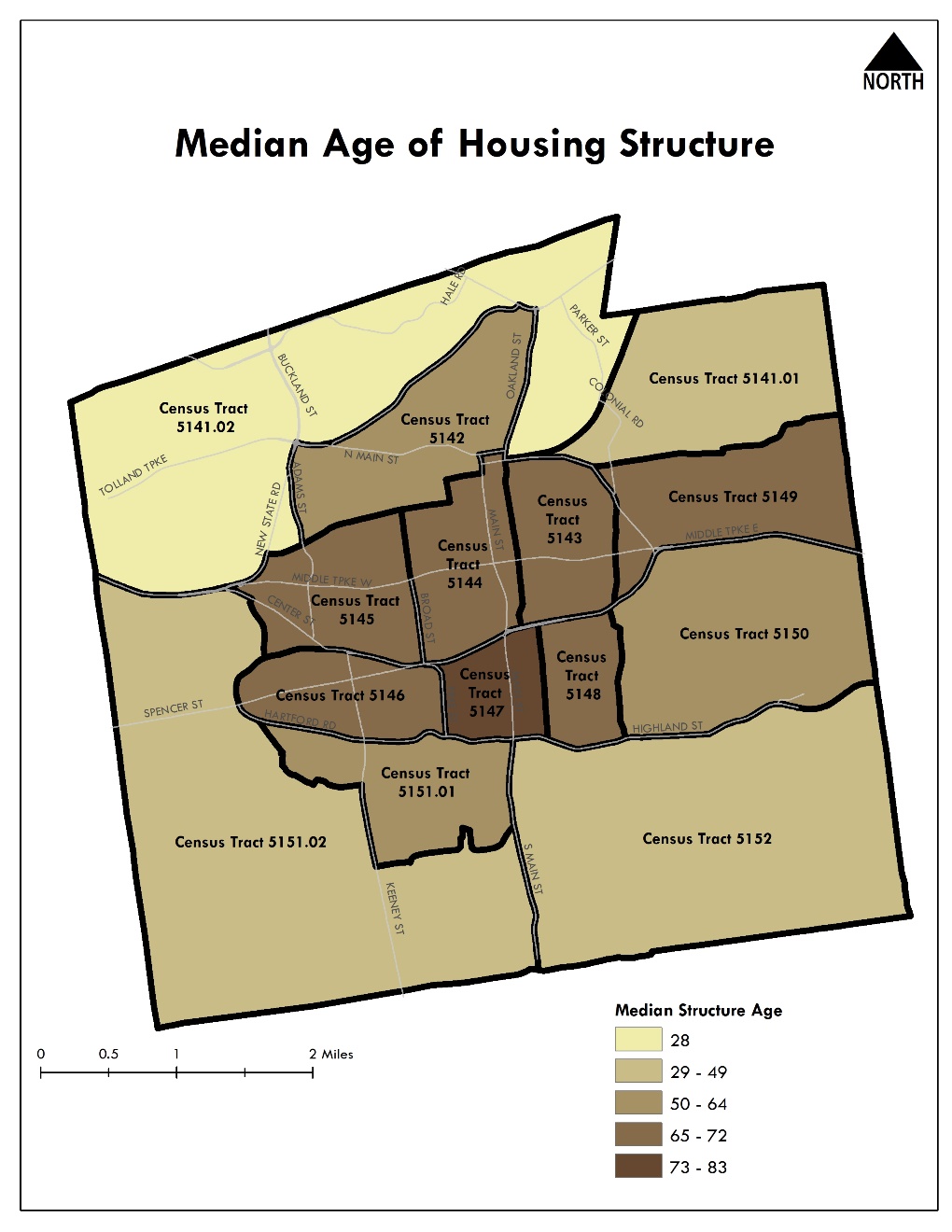 Housing Age
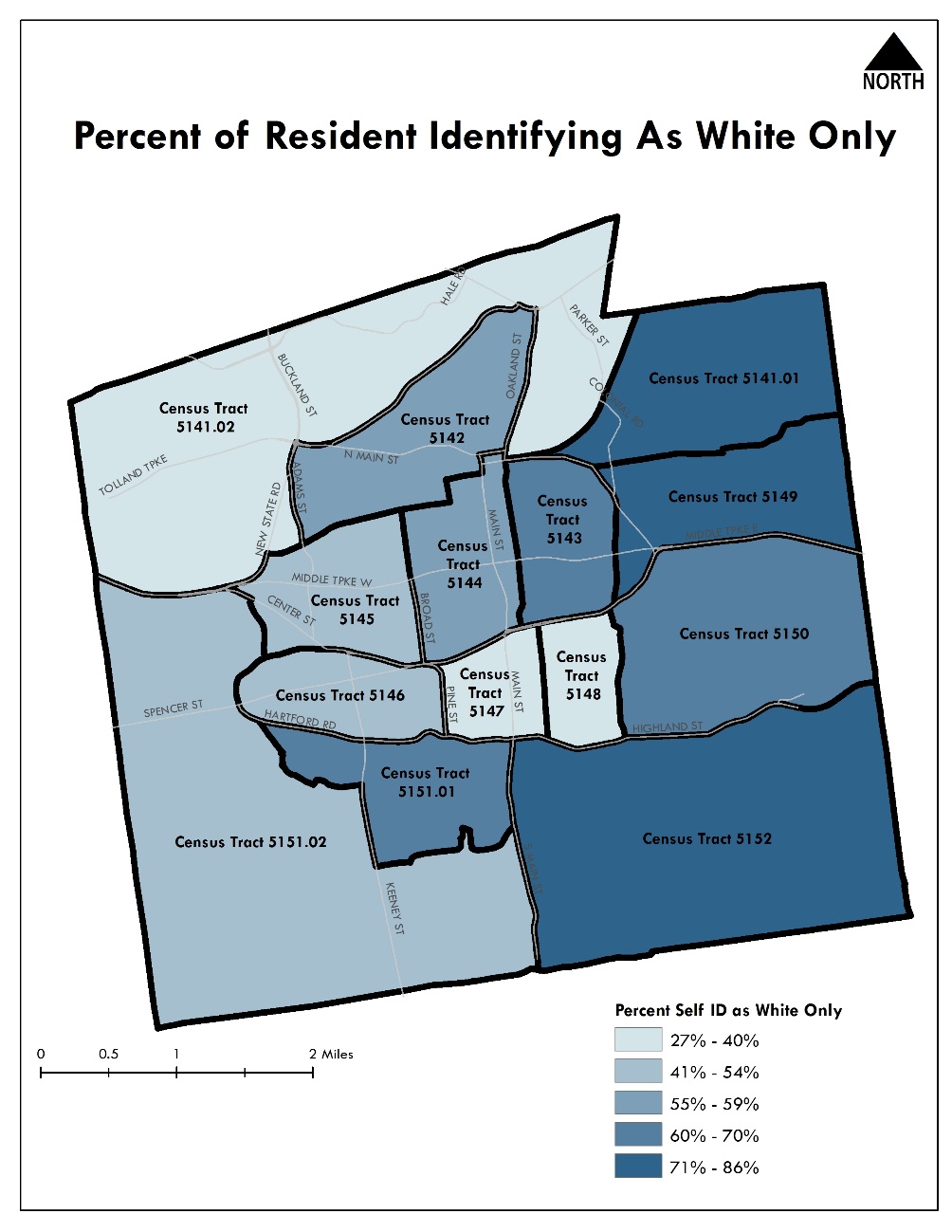 Race and Ethnicity
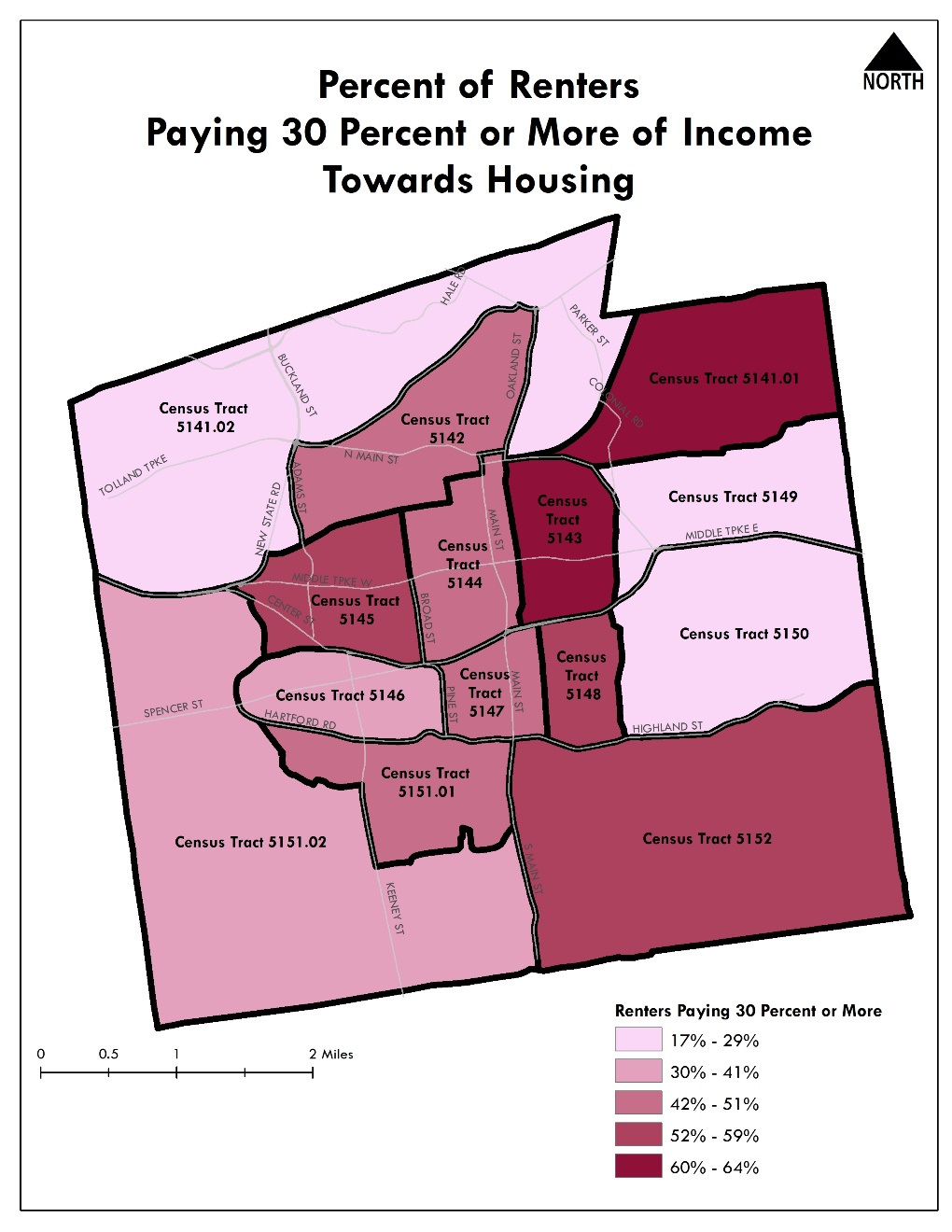 Housing Insecurity
HUD Fair Market Rents
HUD Fair Market Rents
[Speaker Notes: FMRs significantly increased for every unit size this year.]
Current/Recent Housing Developments
Promise House*- 13 units 
Spencer’s Landing- 130 age-restricted units 
Planned Residence Districts- 53 total units 
Bayberry Crossing- 44 single family homes 
Downtown Projects 
2-4 Pearl- 8 units
893 Main – 6 units 

*Deed-restricted affordable
Current/Recent Developments
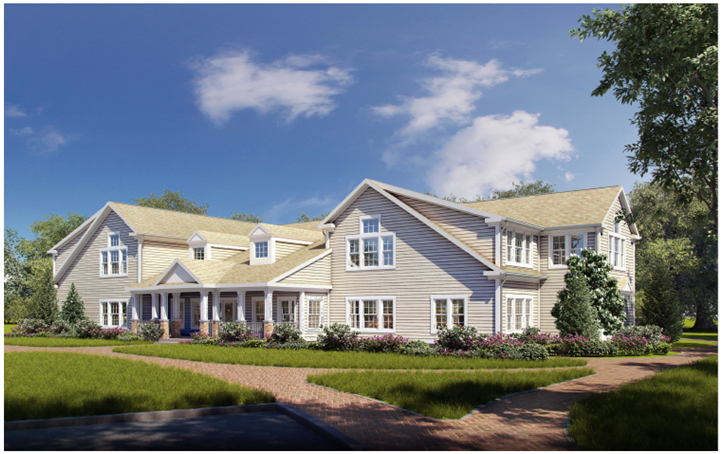 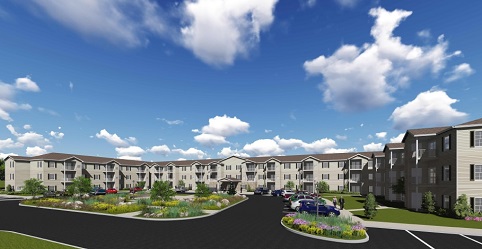 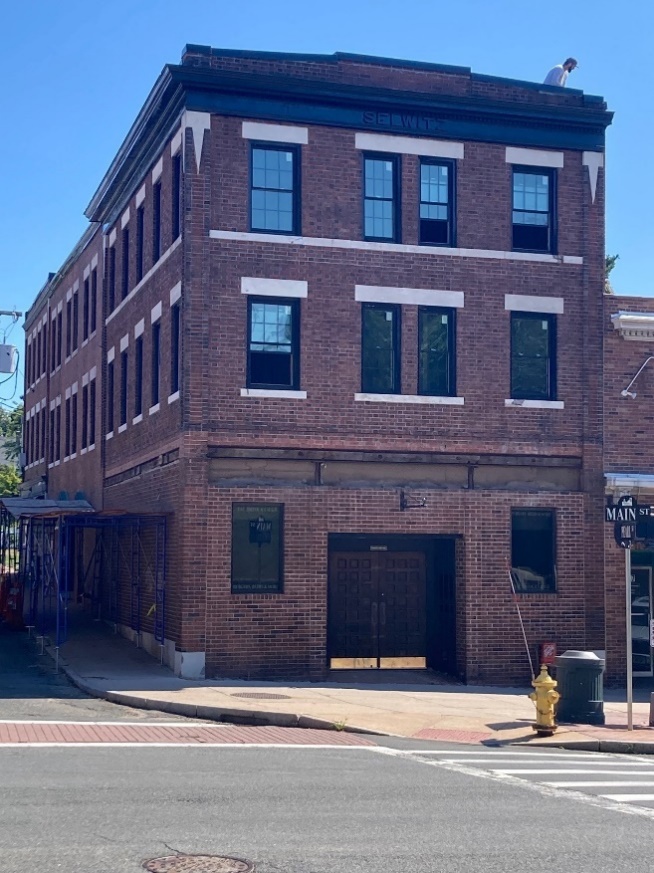 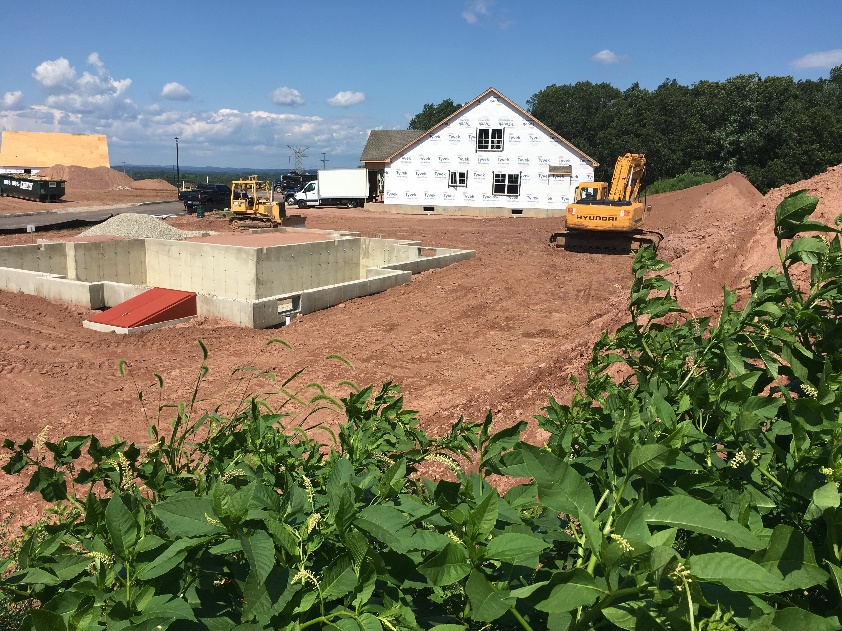 [Speaker Notes: HUD FMRs dropped across the board this year, though the reductions were small.]
Goals- Production
Goals- Preservation
Plan Adoption Timeline
Approval by Housing Commission
November 16, 2022

Adoption of Board of Directors
December 6, 2022

Plan is Effective for a Five Year Period
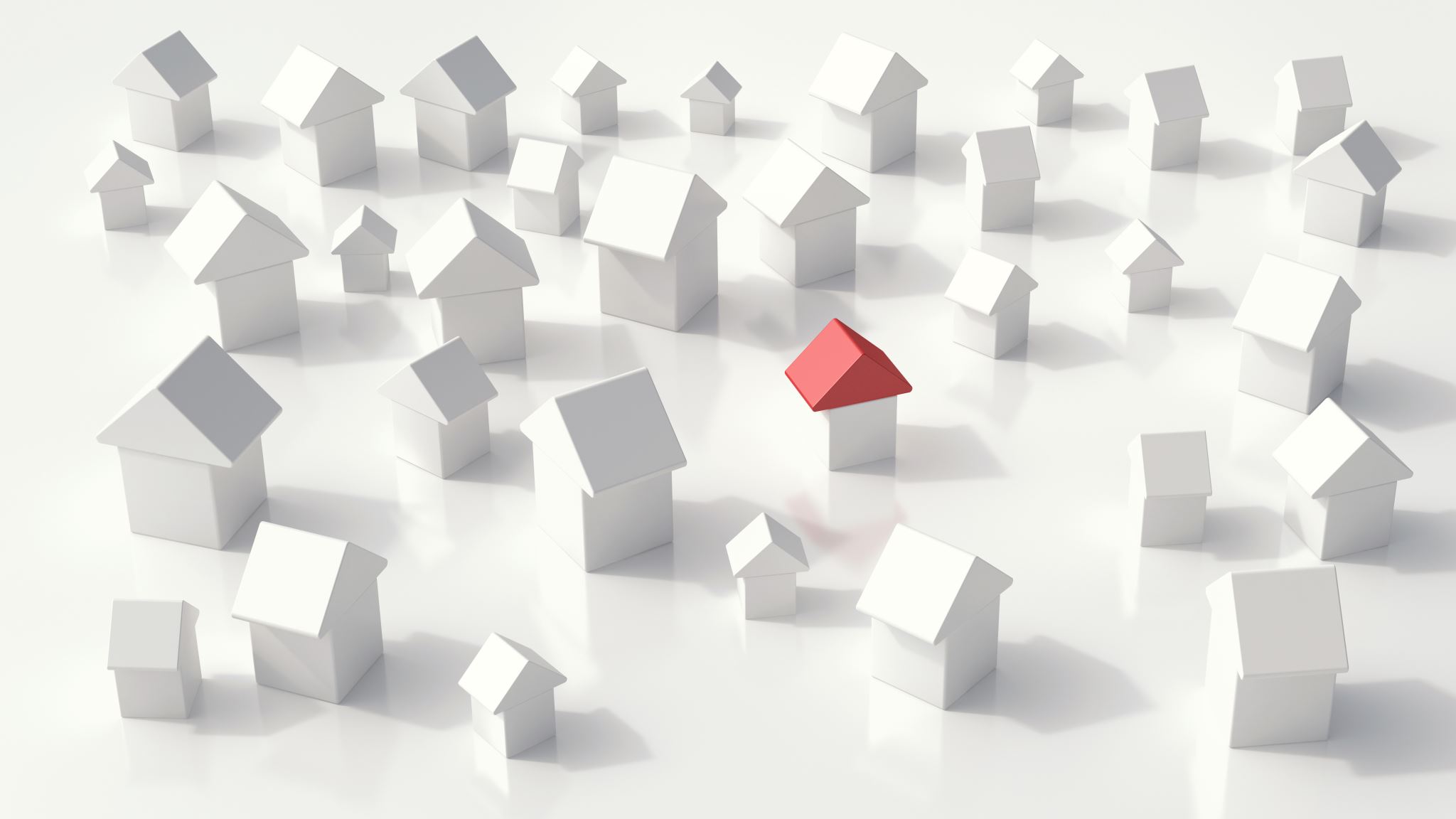 Manchester, CTBoard of Directors
December 6, 2022
Affordable Housing Plan